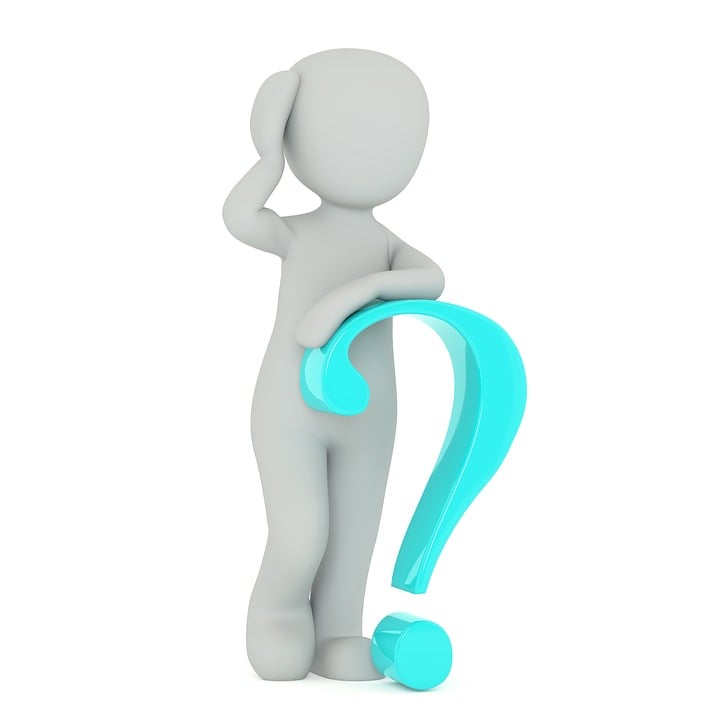 Test your Knowledge
[Speaker Notes: Notes for Teacher – N/A
Suggestions: N/A

Source of Multimedia used in this slide -  
Boy Question - https://pixabay.com/illustrations/question-mark-asking-answer-q-and-a-3978394/]
Exercise -1
Choose the correct possessive pronoun
Give the ball back to them. It is ________.
Q1
A
B


hers
his
C
D


yours
theirs
[Speaker Notes: Notes for Teacher - Exercise 1: Choose the correct possessive pronoun to complete the sentence.

Suggestions: <Ideas/ Images/ Animations / Others – To make better representation of the content >
Source of Multimedia used in this slide -  NA]
Exercise -1
Choose the correct possessive pronoun
I bought this blue bicycle. It is _______.
Q2
A
B


hers
his
C
D


mine
theirs
[Speaker Notes: Notes for Teacher - Exercise 1: Choose the correct possessive pronoun to complete the sentence.

Suggestions: <Ideas/ Images/ Animations / Others – To make better representation of the content >
Source of Multimedia used in this slide -  NA]
Exercise -1
Choose the correct possessive pronoun
Give this book back to Saitej. It is _______.
Q3

A
B

hers
his
C
D


ours
theirs
[Speaker Notes: Notes for Teacher - Exercise 1: Choose the correct possessive pronoun to complete the sentence.

Suggestions: <Ideas/ Images/ Animations / Others – To make better representation of the content >
Source of Multimedia used in this slide -  NA]
Exercise -1
Choose the correct possessive pronoun
I have gifted the pen to you. It is now ________.
Q4
A
B


ours
his
C
D


mine
yours
[Speaker Notes: Notes for Teacher - Exercise 1: Choose the correct possessive pronoun to complete the sentence.

Suggestions: <Ideas/ Images/ Animations / Others – To make better representation of the content >
Source of Multimedia used in this slide -  NA]
Exercise -1
Choose the correct possessive pronoun
Is this Swapna’s room? No, the other room is ___.
Q5
A
B


hers
his
C
D


mine
theirs
[Speaker Notes: Notes for Teacher - Exercise 1: Choose the correct possessive pronoun to complete the sentence.

Suggestions: <Ideas/ Images/ Animations / Others – To make better representation of the content >
Source of Multimedia used in this slide -  NA]
Exercise -1
Choose the correct possessive pronoun
Our neighbours lent us their ladder because ______ was broken.
Q6
A
B


hers
mine
C
D


ours
theirs
[Speaker Notes: Notes for Teacher - Exercise 1: Choose the correct possessive pronoun to complete the sentence.

Suggestions: <Ideas/ Images/ Animations / Others – To make better representation of the content >
Source of Multimedia used in this slide -  NA]
Rewrite the sentences
Exercise -2
Rewrite the following sentences using possessive pronouns (1st one has been done)
Instruction
Ans
Q1
That is my bat.
That bat is mine.
[Speaker Notes: Notes for Teacher - Exercise 2: Rewrite the following sentences using possessive pronouns. The first one has been done for you.

Suggestions: <Ideas/ Images/ Animations / Others – To make better representation of the content >
Source of Multimedia used in this slide -  NA]
Rewrite the sentences
Exercise -2
Instruction
Rewrite the following sentences using possessive pronouns
Ans
Ans
Q2
Q3
This is her ribbon.
This ribbon is hers.
These are our toys.
These toys are ours.
[Speaker Notes: Notes for Teacher - Exercise 2: Rewrite the following sentences using possessive pronouns. The first one has been done for you.

Suggestions: <Ideas/ Images/ Animations / Others – To make better representation of the content >
Source of Multimedia used in this slide -  NA]
Rewrite the sentences
Exercise -2
Instruction
Rewrite the following sentences using possessive pronouns
Ans
Ans
Q4
Q5
That is his basketball.
That basketball is his.
That is their house.
That house is theirs.
[Speaker Notes: Notes for Teacher - Exercise 2: Rewrite the following sentences using possessive pronouns. The first one has been done for you.

Suggestions: <Ideas/ Images/ Animations / Others – To make better representation of the content >
Source of Multimedia used in this slide -  NA]
Rewrite the sentences
Exercise -2
Instruction
Rewrite the following sentences using possessive pronouns
Ans
Q6
This is your textbook.
This textbook is yours.
[Speaker Notes: Notes for Teacher - Exercise 2: Rewrite the following sentences using possessive pronouns. The first one has been done for you.

Suggestions: <Ideas/ Images/ Animations / Others – To make better representation of the content >
Source of Multimedia used in this slide -  NA]
Attribution / Citation
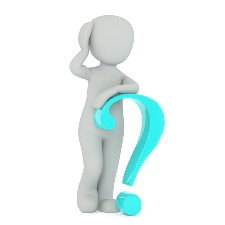 [Speaker Notes: Notes for Teacher – N/A
Suggestions: N/A

Source of Multimedia used in this slide -  N/A]